Провера Омовог закона- виртуелна лaбораторијска вежба -
Славољуб Митић, Гимназија ’’Светозар Марковић’’ Ниш
slavoljub.mitic@gsm-nis.edu.rs
http://fizis.rs/
БигМаркер – платформа за одржавање видео конференција и вебинара (https://www.bigmarker.com/communities/gsm/conferences)
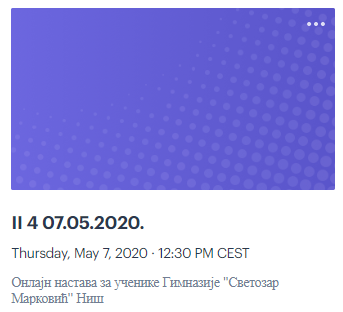 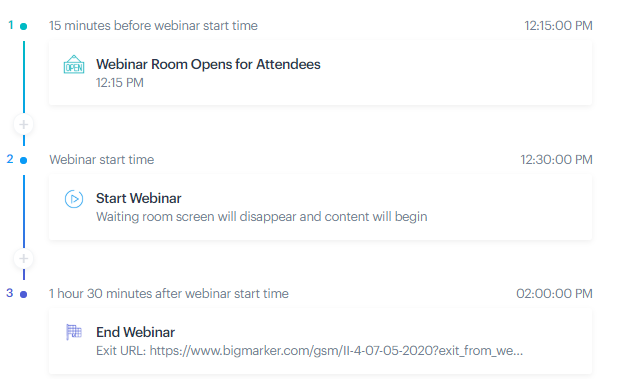 Снимак двочаса и информације
https://www.bigmarker.com/gsm/II-4-07-05-2020
Фејсбук група - заказивање часа
Обавештење о термину одржавања часа и линк за присуство часу.
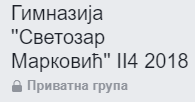 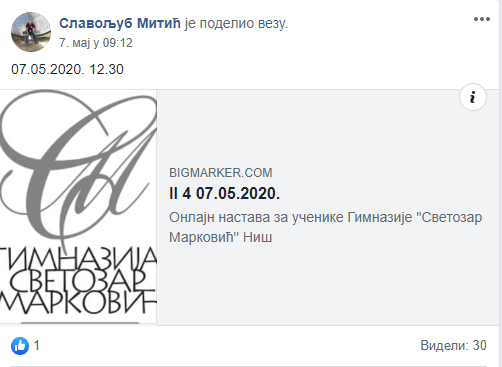 Портал за електронско учење и учење на даљину Мудл (https://moodle.fizis.rs/)
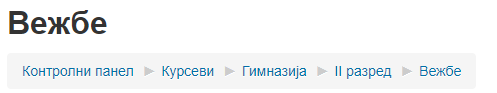 простор за комуникацију и објављивање упутстава, материјала за рад и радова ученика;
интерактивне лекције;
тестови
...
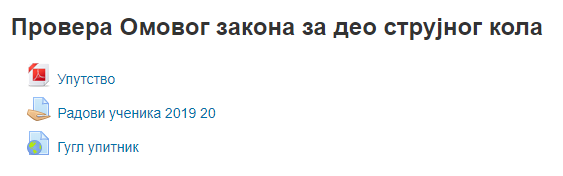 Увод – обнављање наученог - Мудл тест
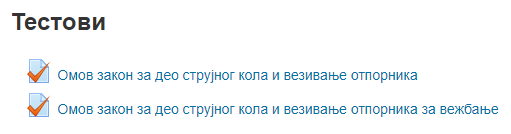 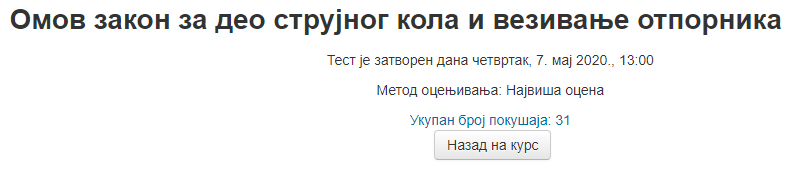 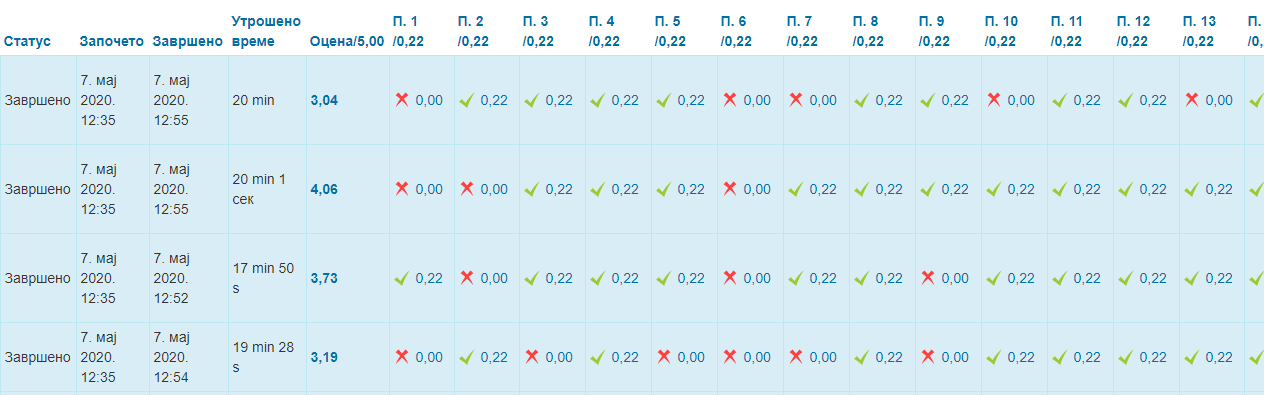 Фет симулације
Комплет за једносмерну струју https://phet.colorado.edu/sr/simulation/circuit-construction-kit-dc-virtual-lab
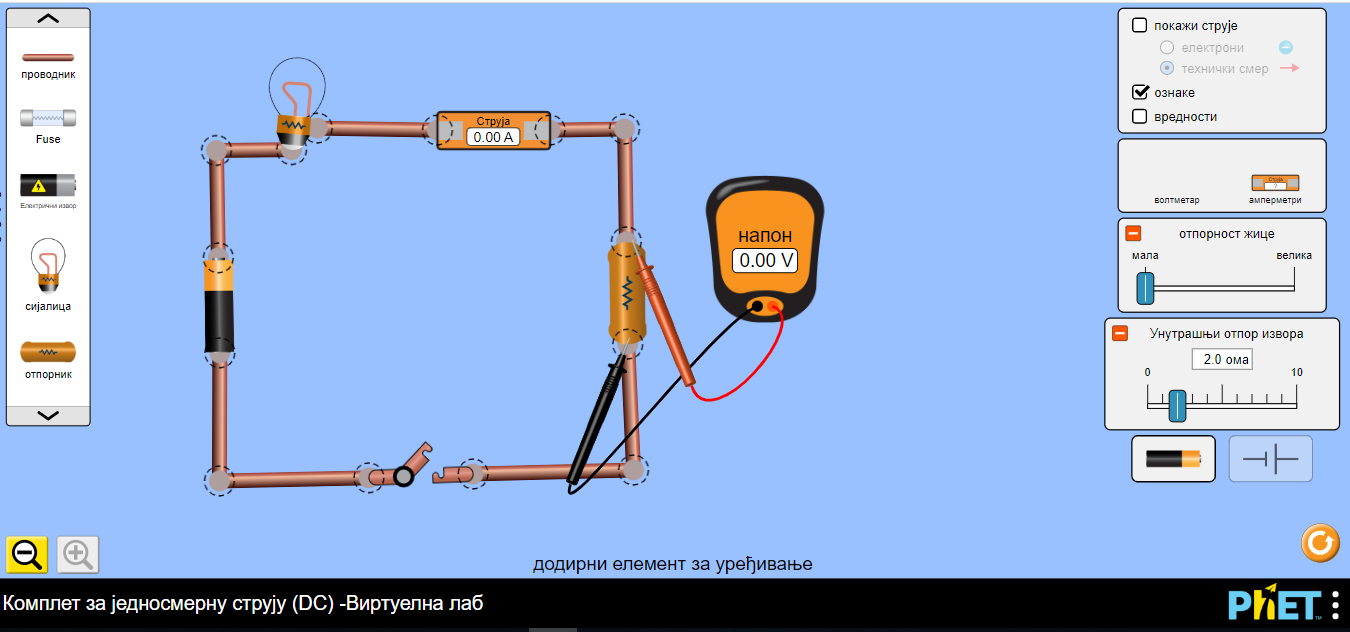 Упутство и пример
Извештаји и оцењивање - Мудл
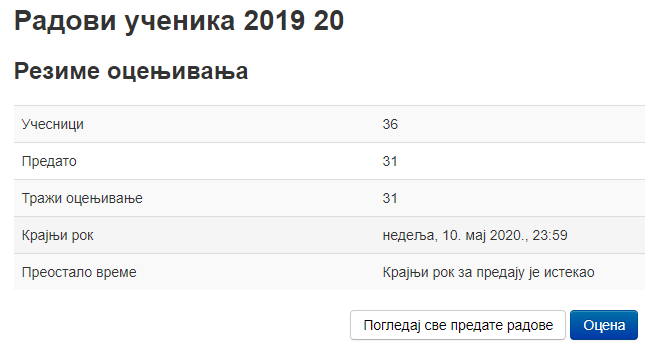 Извештаји су предати и чекају оцењивање
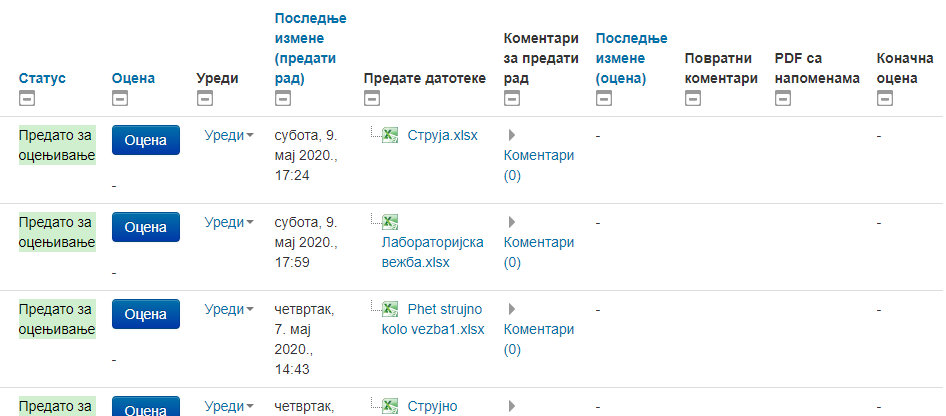 Извештаји
Мобилни телефон и Месинџер
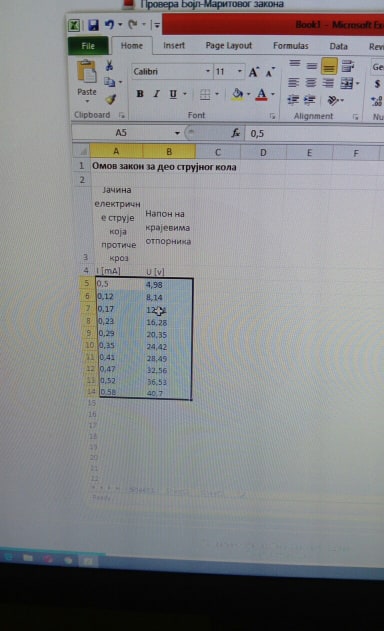 Месинџер група – II4
нешто ’’не ради’’ – питај - сликај екран и пошаљи
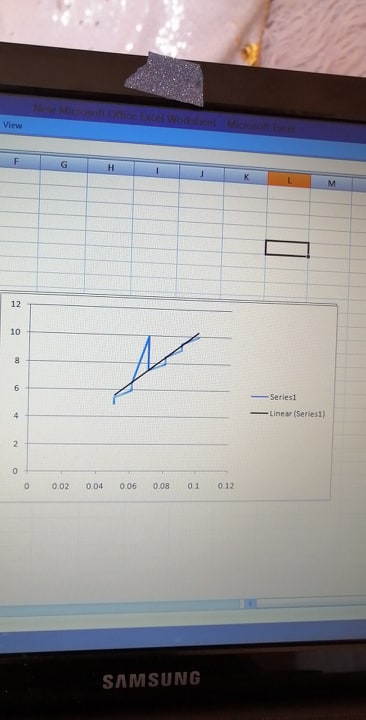 Гугл упитник – процена рада
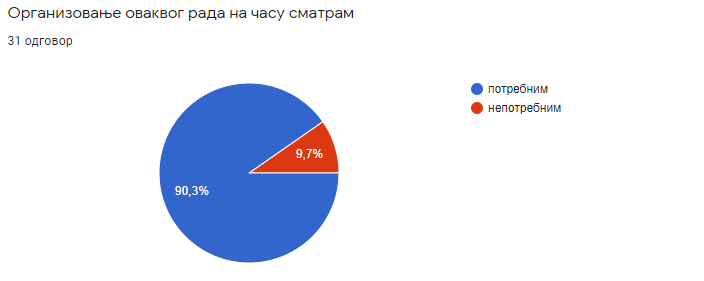 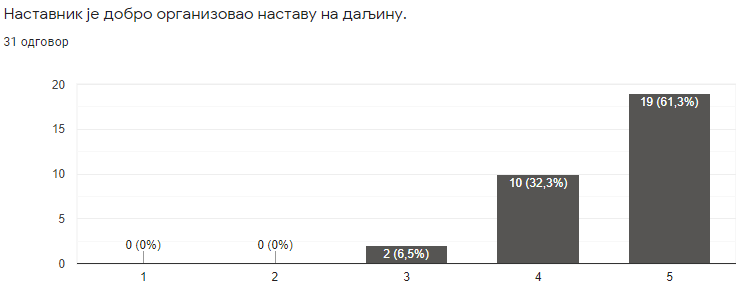 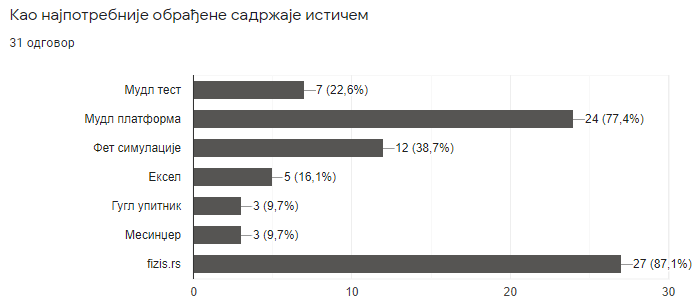 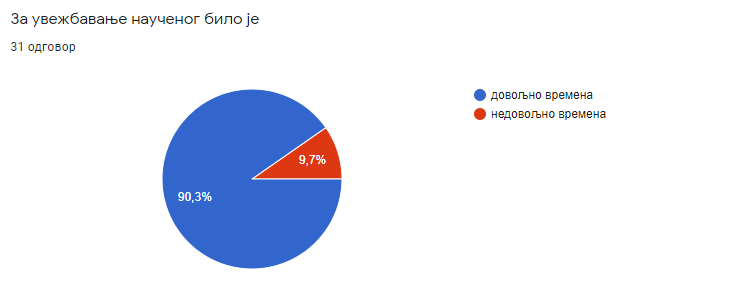 Гугл упитник
Подсетници и материјали за ученике и наставнике (https://fizis.rs/)
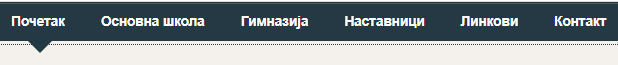 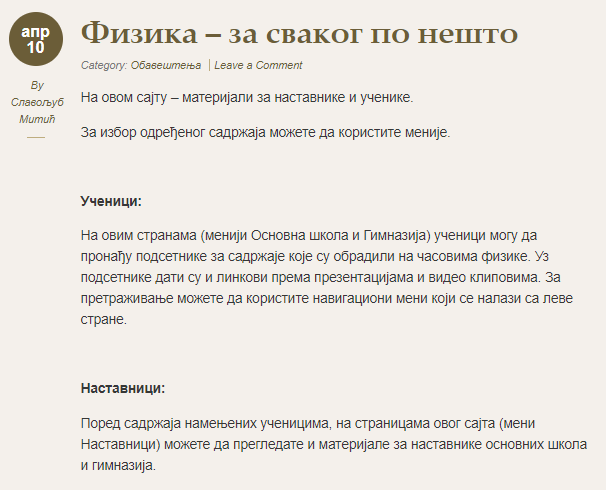 Ако ти треба брзи подсетник, отвори сајт Физис.